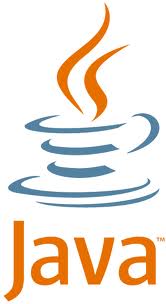 COP2800 – Computer Programming Using JAVA
University of Florida     Department of CISE     Spring 2013
   Lecture 06 – How to Get Started on Assignment #1
Webpage:  www.cise.ufl.edu/~mssz/JavaNM/Top-Level.html
COP2800 – Programming in JAVA
Course Objectives
Basic Knowledge of Computers & Programming
Specific Knowledge of JAVA Programming
Practical Programming Projects Build Skills
Today’s Class
How to Program Assignment #1
Demo of Code for Assignment #1
Compiling and Running
How to e-Submit Your Code by 1 February 2013
Review: Java Program Structure
JAVA Units:
Packages
Classes
         (Instances)
Methods
Instructions
Variables
HIGH-LEVEL VIEW
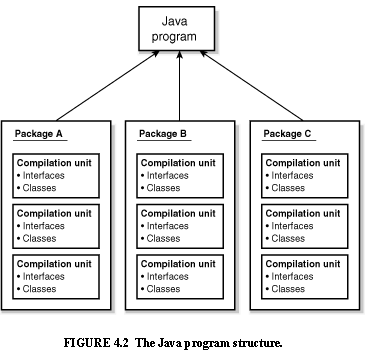 PICTURE CREDIT:  http://www.webbasedprogramming.com/JAVA-Developers-Guide/ch4.htm
Review: Java Package Structure
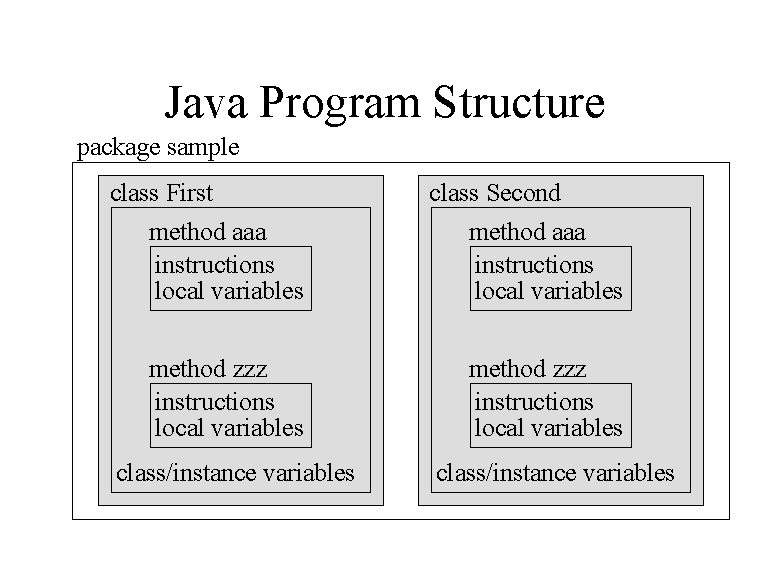 PICTURE CREDIT:  http://users.soe.ucsc.edu/~charlie/book/notes/summary1-4/sld016.htm
Assignment #1 : F2C, C2F
Objectives
Convert degrees F to degrees C, also C to F
Learn how to write a Java Program
Learn how to specify a Java Class
Learn how to design & code a Java Method
Things You Will Need
Java Software Loaded onto Your Laptop
Assignment #1 PDF from Course Website
Java Code for Asn#1 from Course Website
Structure of Assignment #1
Part I – Vocabulary Questions

Part II – Build a Simple Java Program     TODAY!!

Next Week:
Part III – Enhance Your Java Program
Make Superclass TemperatureConverter
Superclass has abstract method convert
Make Subclasses F2C and C2F
Subclasses have methods that instantiate convert
Let’s Get Started…
Visit our COP2800 Class Website and…

1. Download   Java Code for Assignment #1: 

www.cise.ufl.edu/~mssz/JavaNM/COP2800-S13-Assignment1-PartII-JavaCode.java 

2. Download  Assignment #1 Description:
 www.cise.ufl.edu/~mssz/JavaNM/COP2800-S13-HW1-Assignment.pdf
Next Week: Java Programming
Next Class (Wednesday 23 Jan)
  Java Datatypes
  Examples of Programming with Flow Control
Next Class (Friday 25 Jan)
  We will Work on Part III of Assignment #1
  Converting the Methods from Part II into Subclasses of the Superclass TemperatureConverter
Enjoy the Weekend !!
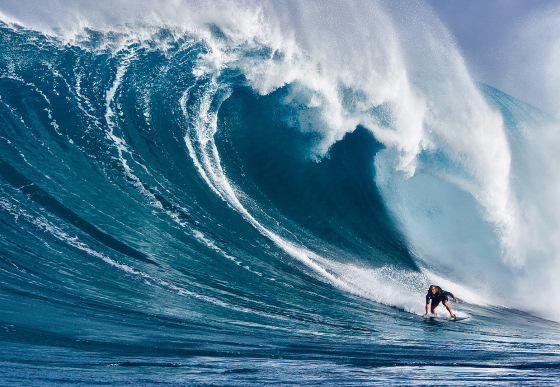